Η ΒΙΒΛΙΚΗ ΠΡΟΤΑΣΗ ΓΙΑ ΤΟΝ «ΑΝΘΡΩΠΟ»
Ο σκοπός και το νόημα της ζωής του ανθρώπου
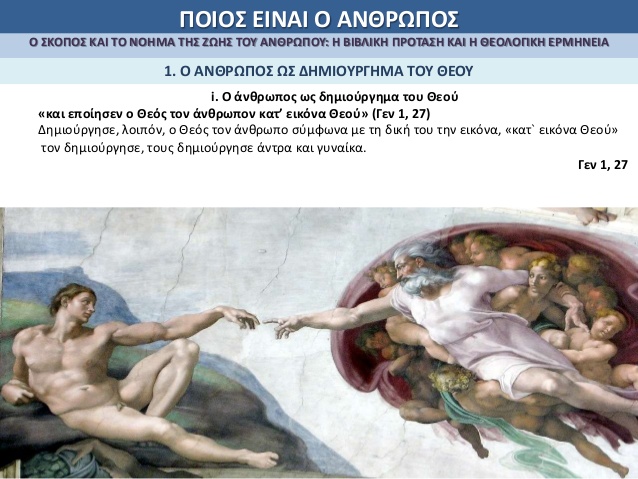 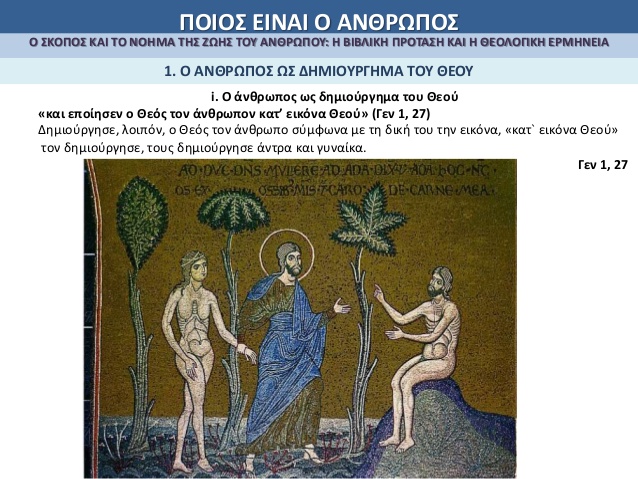 https://www.youtube.com/watch?v=AnyKi7h4RK4 Ο ΥΜΝΟΣ ΤΗΣ ΑΓΑΠΗΣ
Ο Άνθρωπος ως διάκονος
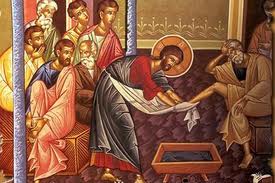 https://www.slideshare.net/ssuser703132/b-16-h-paravolh-ths-telikhs-krishs  Η παραβολή της τελικής κρίσης